Tool to insert unions into Flexible hose such as Parker “Push-Lok”
Ian
14 April 2023
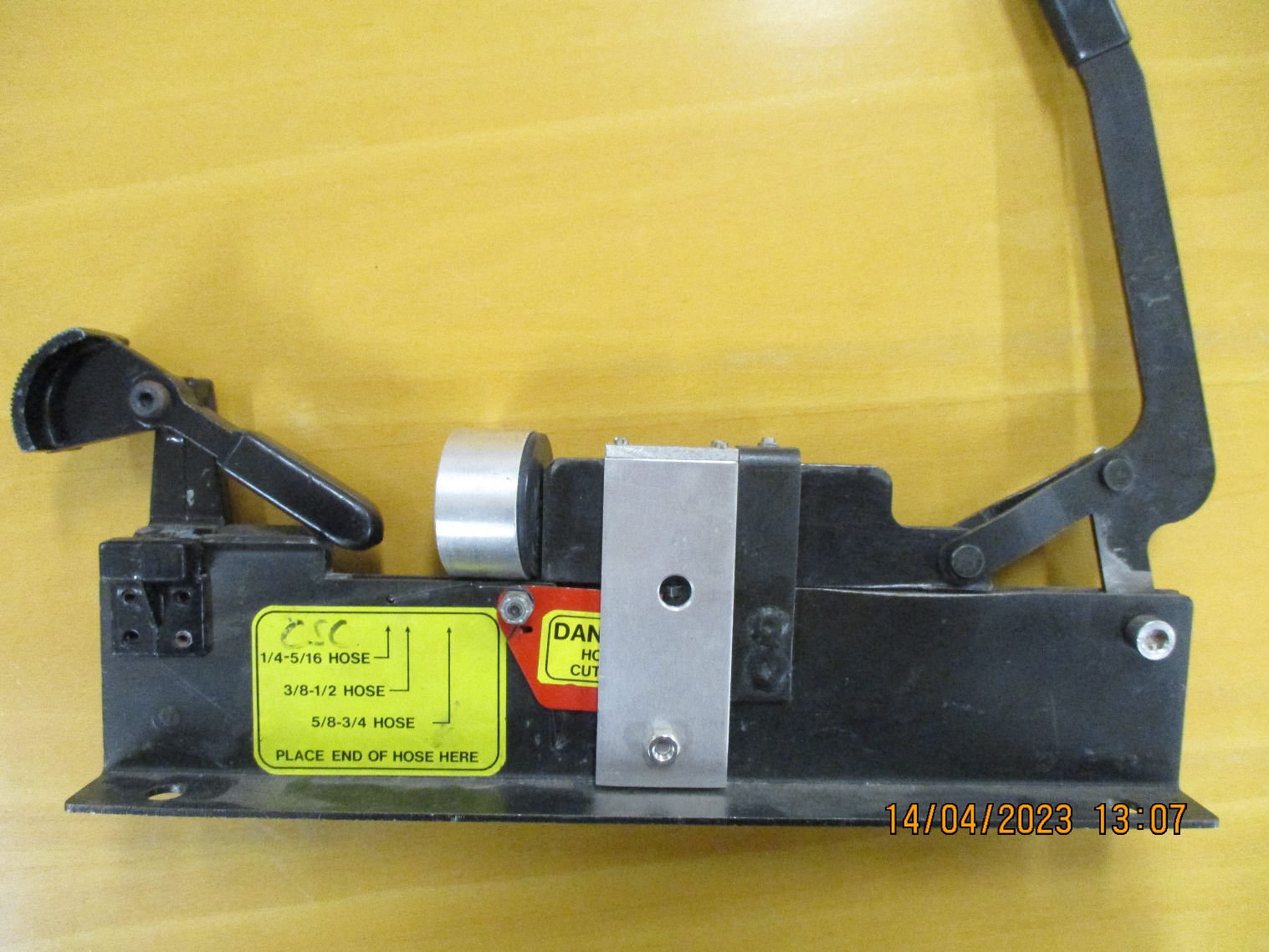 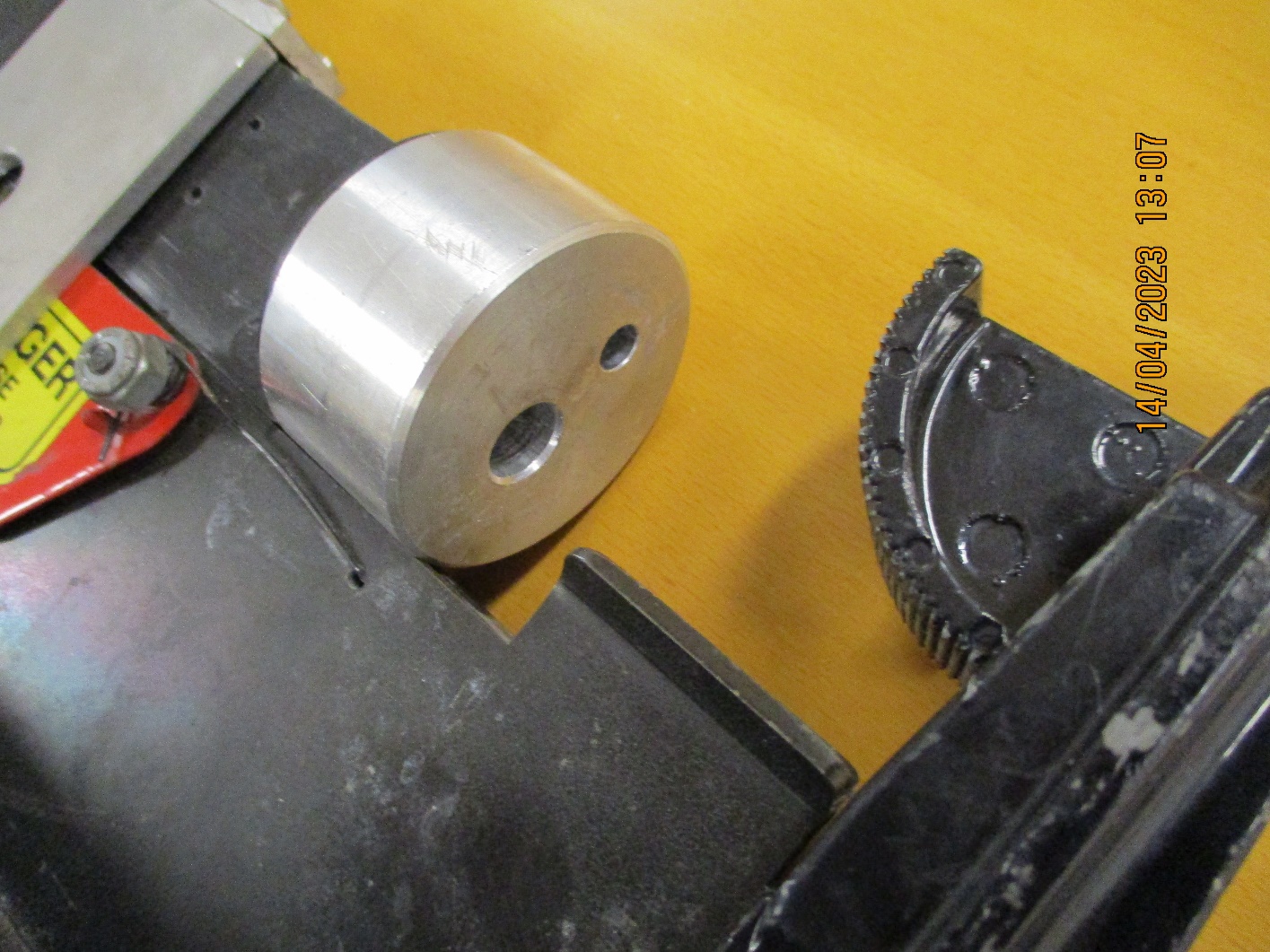 https://www.hydradynellc.com/product/881540/push-lok-cut-off-and-assembly-tool
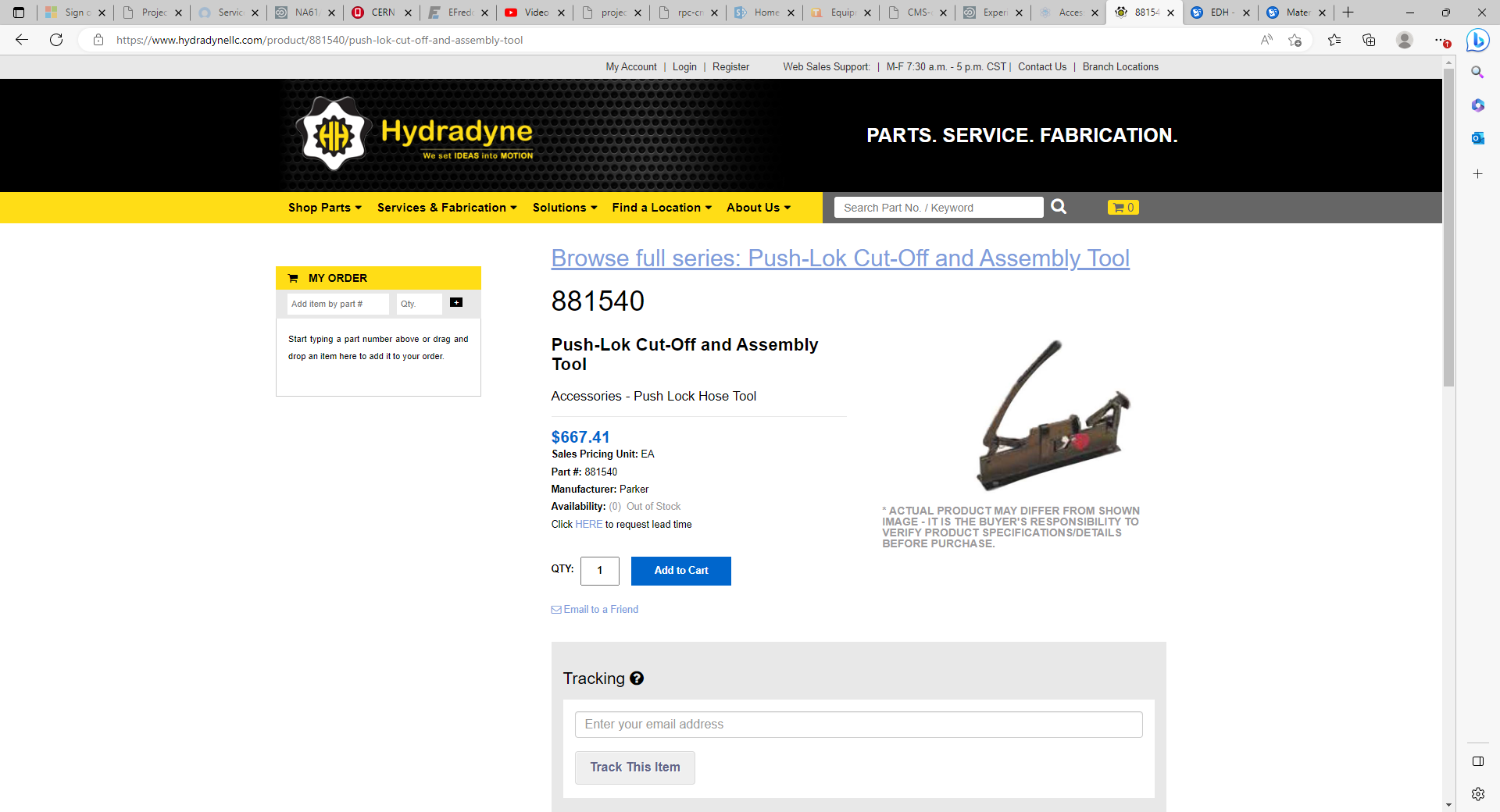 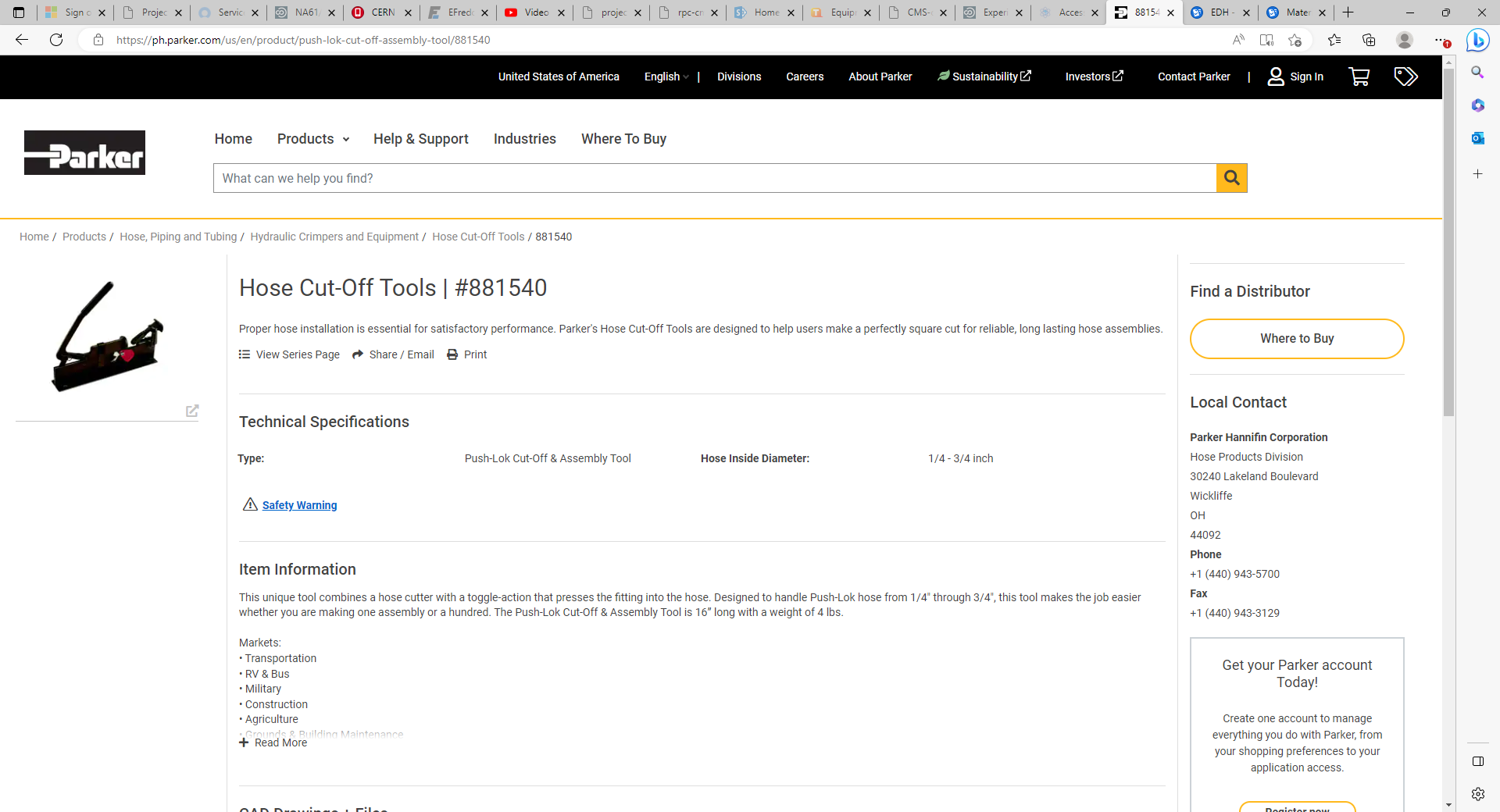 https://www.radwell.de/en-GB/Buy/PARKER/PARKER/881540/
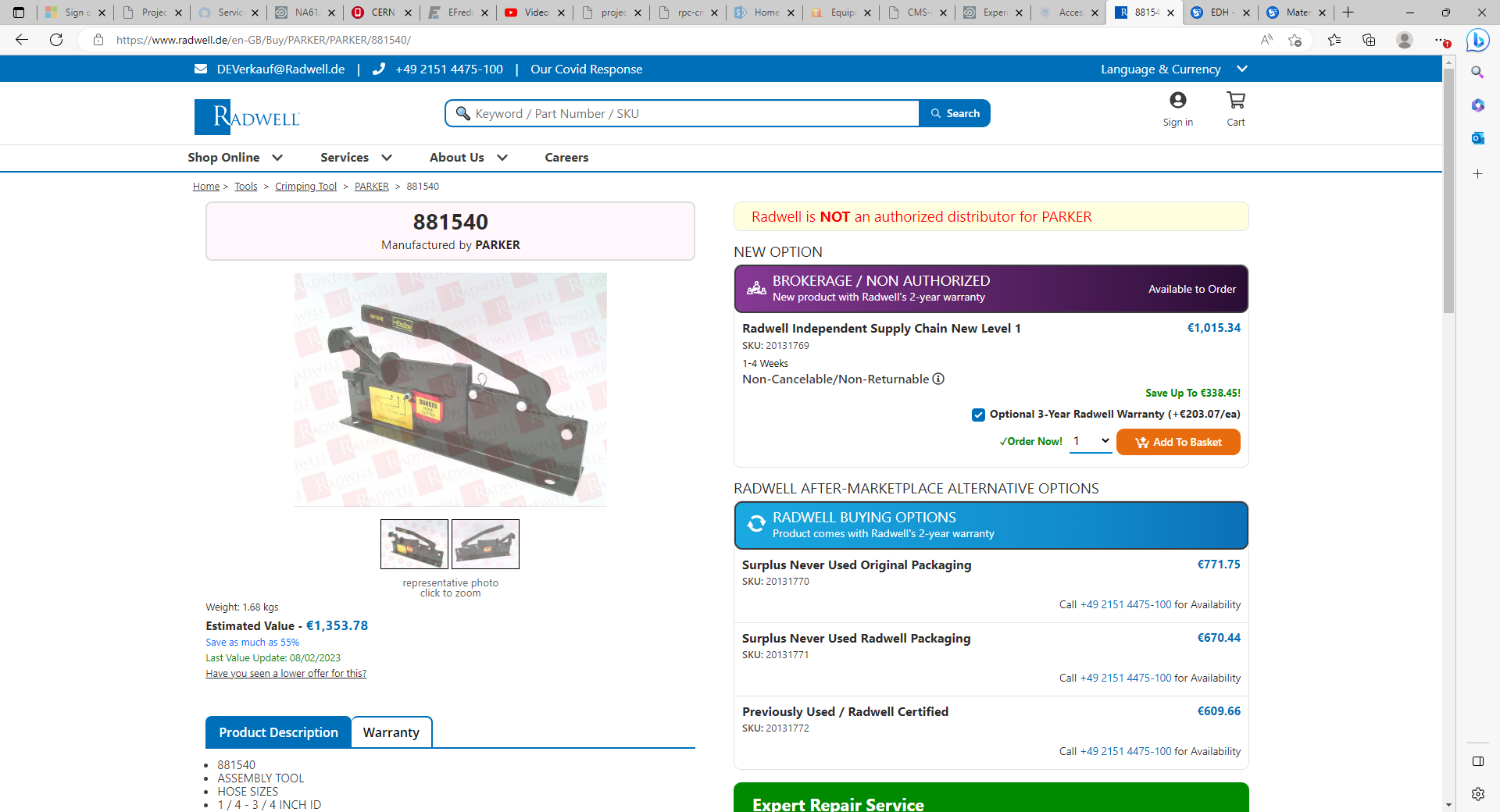 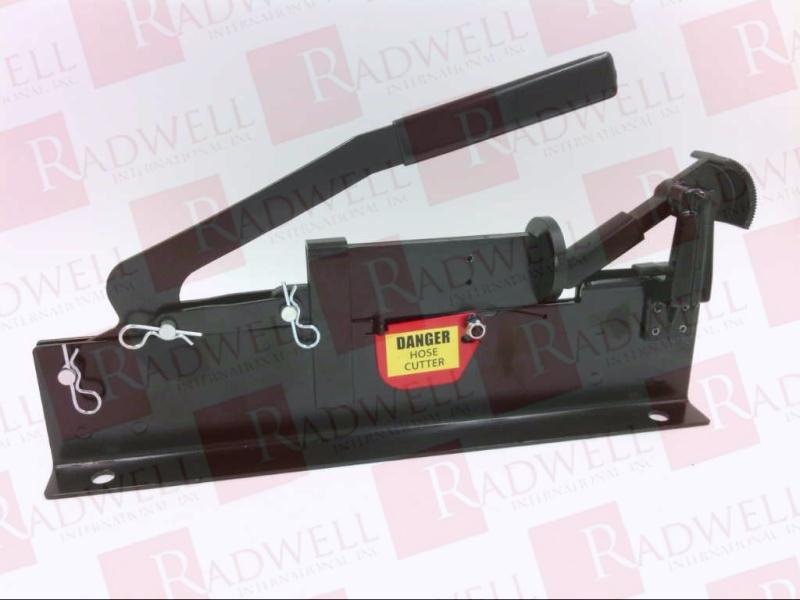 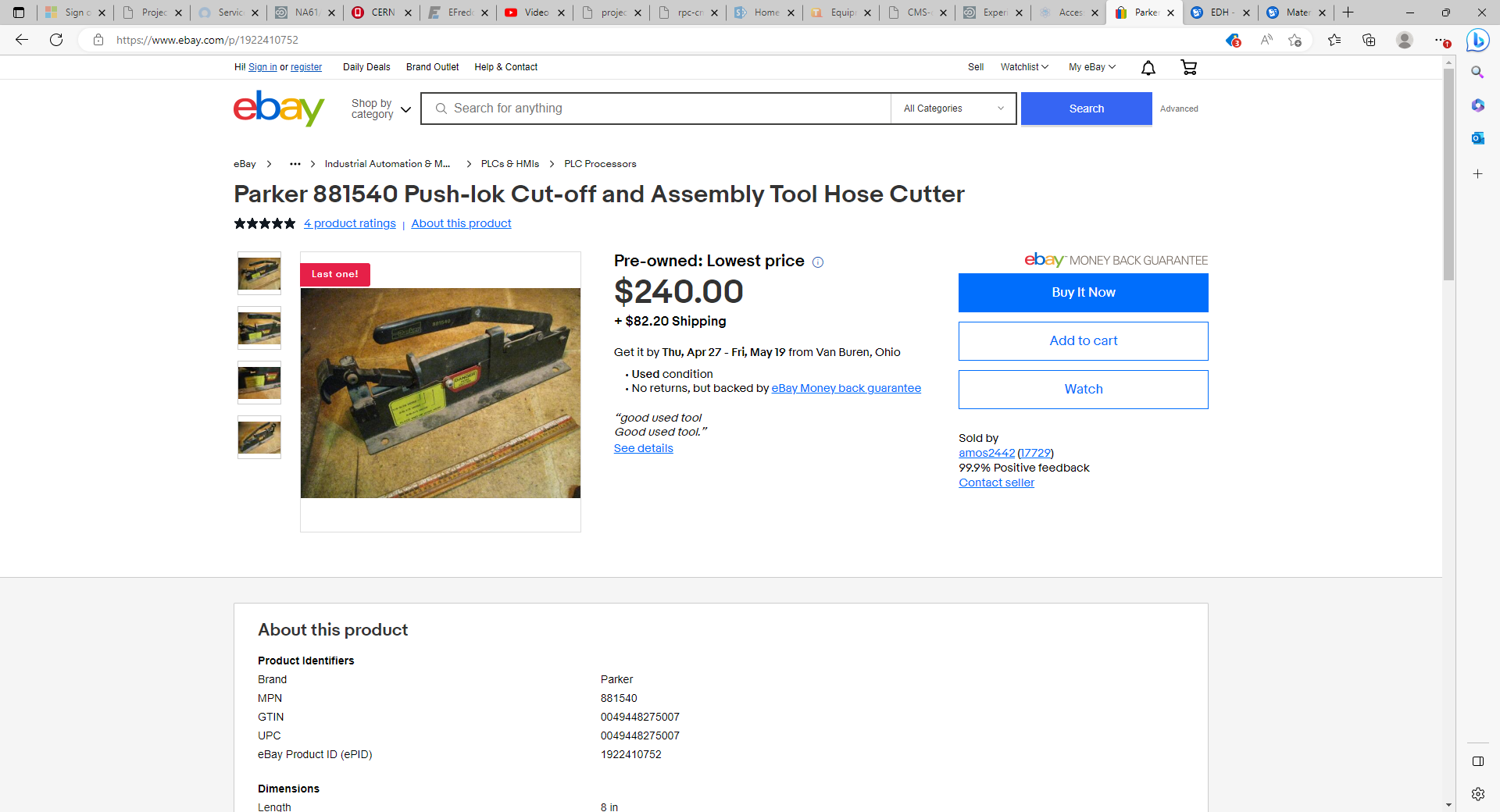 Parker 881540 coupe-tuyaux de locomotive poussée et installateur de raccords | eBay
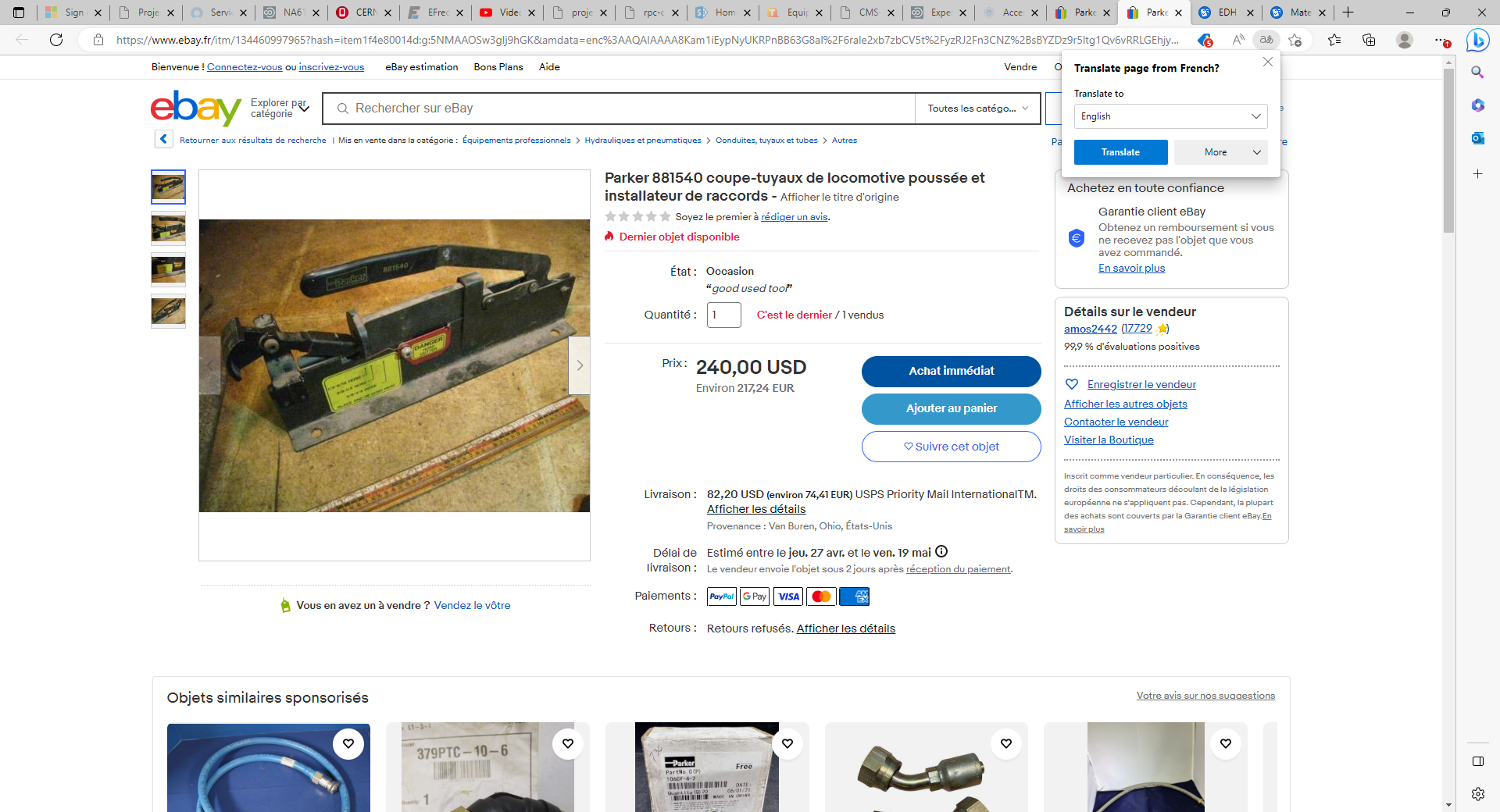